Engage! at Murray
Connect over dinner with families and community members through Intentional Social Interaction.
September 29, 2016, 5:30 PM, Murray Middle School
Engage! brings together school staff, families, youth, faith community members, and neighbors from across Area E to build stronger relationships and collaboratively support our children and young people.
Yes!  This event is free.Yes!  Food is served.Yes!  Children and family members of all ages are welcome. Yes!  We will help you with transportation and childcare.
RSVP to Stefanie Folkema at 651-293-8740 or  stefanie.folkema@spps.org
Intentional Social Interactions
What to Expect

*A casual, welcoming, and student-hosted event. 
*Vibrant conversation among a cross-section of cultural, ethnic, and age groups.
*Abundant and flavorful food for vegans and carnivores alike.If you are receiving this invitation you have been identified as someone who will add to and receive extraordinary value through your participation.  We are specifically seeking a cross-cultural mix of individuals.  Please reach out across race, class, culture, and age to invite others to Engage! at Murray.
 Space is limited and demand is high.  We will try to accommodate as many participants as possible, so please let us know if you plan on attending  via e-mail to stefanie.folkema@spps.org or call us at 651.293-8740.
Mailing address
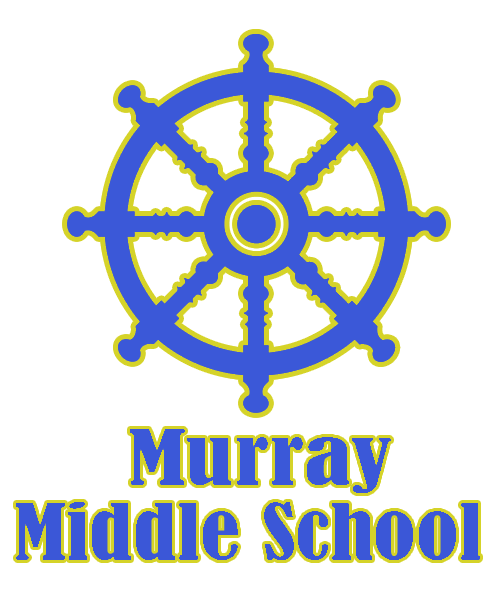